Treatment of BRAIN TRAUMA in the ICU
Fotini Fligou
  			Professor of Critical Care
University of Patras
Treatment of BRAIN TRAUMA in the ICU/ REFERENS
Guidelines for the Management of Severe Traumatic Brain Injury, Fourth Edition 
       BRAIN TRAUMA FOUNDATION TBI GUIDELINES 2017

Medical Management of the Severe Traumatic Brain Injury Patient 
         Neurocrit Care. 2017

Guidelines for the Management of Severe Traumatic
       Brain Injury: 2020 Update of the Decompressive
       Craniectomy Recommendations. NEUROSURGERY 2020
        
Guidelines for the Management of Traumatic Brain Injury  Version 2 July 2022 Royal Sussex County Hospital ICU
Epidemiologic data
Traumatic brain injuries (TBIs) are the most important cause of mortality, prolonged hospitalization and residual damage.
In 50% of deaths that occur due to trauma, there is also a co-existing TBI
 It is the most frequent injury after that of the limbs 
The majority of patients with TBI are young 
10-40% co-exist with thoracic, thoracic, pelvic and abdominal injuries with accompanying blood loss part of the problem called MULTI-TRAUMA
 5-6 % coexistence with damage to the C. SPINE
Factors determining outcome
Severity of injury 
The correct pre-hospital and in-hospital treatment
PATHOPHYSIOLOGY OF PRIMARY BRAIN INJURY
SECONDARY BRAIN INJURY
Secondary damage occurs after minutes to hours Includes: ischaemia, cerebral oedema, cerebral effusion, intracranial hypertension, haemorrhage, post-traumatic infections, seizures, vasospasm
 Brain injury is a "hyperdynamic condition" whose progression depends both on the initial brain injury and on the secondary lesions that develop.
Secondary brain damage: hypoxemia, hypotension, hypercapnia, severe hypocapnia, hyper-hyponatremia, anemia, DIC, hyperpyrexia
 Prevention and immediate treatment of secondary conditions can improve the final outcome.
PATHOPHYSIOLOGY OF SECONDARY BRAIN INJURY
Cerebral blood flow
Blood flow to the brain: 50ml/100g/min
Total flow~750ml/min (15-20% CO)
15-20ml/100g/min: isoelectric EEG 
<10ml/100g/min: irreversible brain damage
Regulation of cerebral blood flow
1.Cerebral Perfusion Pressure (CPP) 
2. Self-regulation 
3. External mechanisms
1.Regulation of cerebral blood flow
Cerebral Perfusion Pressure (CPP)
 Intracranial Pressure (ICP)
                      
                      CPP=MAP-ICP
1.Regulation of cerebral blood flow
Normal values ​​CPP: 100mm Hg 
Lowest acceptable CPP value: 50 mmHg
 <50 mmHg : EEG slowing to flattening 
<25 mmHg : brain damage!
2. Regulation of cerebral blood flow
Self-regulation Changes in CPP: 
↓CPP→ vasodilation, 
↑CPP→ vasoconstriction 
Purpose: maintenance of cerebral blood flow (CBF) in changes in blood pressure normally CBF remains constant at MAP values ​​between 60-120 mmHg 
Beyond these limits, CBF depends on MAP!
3.  Regulation of cerebral blood flow
Exogenous factors affecting self-regulation: 
Blood gases
 Temperature 
ΗΒ/ΗΤ
Autonomic Nervous System Effect
Blood gases
CBF is directly proportional to paCO2 (20-80mmHg) 
1-2ml/100g/min of CBF for every 1mmHg change in paCO2 
 Only significant changes in paO2
ΕΓΚΕΦΑΛΙΚΗ ΑΙΜΑΤΙΚΗ ΡΟΗ-CBF
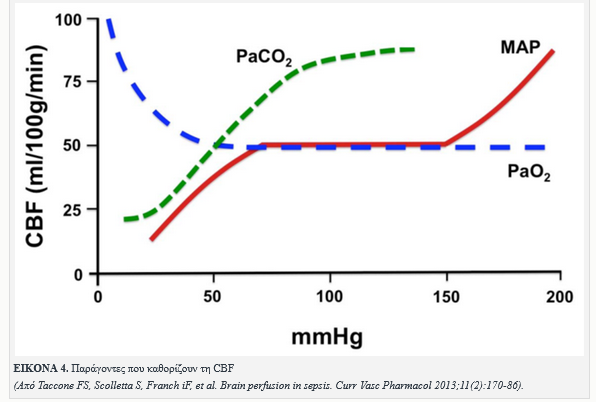 Η pCO2 και η CBF σχετίζονται γραμμικά για μια ευρεία διακύμανση τιμών pCO2 (20-80 mmHg). Η αύξηση της pCO2 οδηγεί σε αγγειοδιαστολή και αύξηση της CBF και κατ’ επέκταση της ICP. Αντίθετα, η μείωση της  pCO2 οδηγεί σε αγγειοσύσπαση και μείωση της CBF. Οι μεταβολές στην pO2 δεν επηρεάζουν σημαντικά τη CBF, εντός των φυσιολογικών ορίων. Ωστόσο, σε συνθήκες υποξίας (pO2< 50 mmHg), η CBF μεταβάλλεται αντιστρόφως ανάλογα σε σχέση με την pO2, με αποτέλεσμα να αυξάνεται δραματικά.
Temperature
CBF varies by 5-7% per 1 degree Celsius 
Hypothermia→ decreases cerebral metabolic rate and blood flow 
Hyperthermia  → increase  CBF and CMR
Loss of CBF self-regulation
Trauma
 Hypoxemia
Hypercapnia
ICP/VOLUME
TBI
Focal lesions 
Primary diffuse lesions
Acute epidural hematoma
Brain Contusions
Primary diffuse lesions
They are caused by acceleration/ deceleration forces
 They appear as:
Diffuse axial lesions 
Hypoxic lesions
Cerebral edema 
A result of damage to the axons and the blood-brain barrier
Primary diffuse lesions
Diffuse cerebral edema
GCS
It has therapeutic value: GCS<8 is an indication for sedation, intubation and mechanical respiratory support
GCS <8 is associated with 35% mortality 
GCS 13-15 :   mild TBI
GCS 9-12 :     medium TBI
GCS 3-8   :    severe TBI
 A decrease in GCS by two units is considered a worsening of the injured person's neurological condition
Treatment of SBI in the ICU
Prevention of secondary damage 
Maintenance of cerebral perfusion pressure and oxygenation

Reduction in mortality 
Improvement in neurological outcome (Glasgow Outcome Scale)
Treatment of SBI in the ICU
Oxygenation 
Arterial pressure
Intracranial pressure monitoring
Osmotic treatment 
Treatment of intracranial hypertension
Other treatment
Treatment of SBI in the ICU
A) Oxygenation
PaO2 =100 mmHg, 

!!Hypoxia increases morbidity and mortality

Duration of hypoxemia is an independent factor of increased mortality
Treatment of SBI in the ICU
Main points of mechanical ventilation
Hyperventilation should be avoided ->increased risk of ischemia due to vasospasm of cerebral vessels: target PCO2 = 35-38mmHg.
 Hyperventilation (PCO2 <30 mmHg) should be limited in cases where the patient is in threatened condition (mydriasis, ↑↑ICP, brain herniation ) 
 Avoidance of increased PEEP and high intrathoracic pressures
Treatment of SBI in the ICU
C) Blood pressure 
Continuous invasive monitoring Hypotension (SBP<90mmHg) should be avoided 
It is an independent prognostic factor for the outcome of TBI
 Its positive predictive value for  poor outcome  up to 67%, while when combined with hypoxia it rises to 79%.
Monitoring ICP
The most reliable way to monitor ICP is the intra-ventricle catheter connected to an external measuring system (cost effective) 
Intraparenchymal catheters 
 Epidural catheters and subarachnoid
Monitoring ICP
P1 :  wave due to transmission of blood pressure from the choroid plexuses to the ventricles. 
P2:  wave due to cerebral compliance
When P1 < P2  indicative of decreased cerebral compliance
Intracranial Pressure (ICP) Monitoring Complications
Infection: no need for prophylactic antimicrobial therapy or routine catheter replacement to reduce the chance of infection
Bleeding (0.5%)
Malfunction, 
Clogging of the hydraulic catheters or incorrect placement
Treatment of intracranial hypertension
Objectives: 
ICP <22mmHg
CPP > 60 mmHg
PCO2 = 35-38mmHg
PaO2 = 100 mmHg 


CPP <50 mmHg should be avoided → increased risk of ischemia
 CPP > 70 mmHg with fluids and vasoconstrictors should be avoided → increased risk of ARDS
TBI CASE
22 years old, victim of a traffic accident (motorcycle driver without a helmet) is treated in a small hospital:
GCS 7
MAP 60mmHg
HR 110
PO2 100mmHg
Pupils :absence of to bright light
WHAT WE DOING:
GCS;;;
Pupillary reaction;;;
Has elevated ICP;;;
Treatment of intracranial hypertension
A) Pharmaceutical
  Sedation 
 Hyperosmotic treatment
 B) Non-pharmaceutical 
 Prophylactic hypothermia
 Head Position 
 Hyperventilation
 C) Surgical treatment
Treatment of intracranial hypertension
A) Pharmaceutical
  Sedation 
Initial choice Propofol and Fentanyl 
Propofol 2-4mg/kg/hour - maximum 400 mg/hr (20mL/hr of propofol 2%)
Fentanyl 1-6 micrograms/kg/hr -maximum 600 micrograms/ hour (12ml/hour of fentanyl 50mcg/ml)
Consider NMBs Neuromuscular blockade

Propofol Infusion Syndrome
Hyperkalaemia 
Rhabdomyolysis 
Hyperlipideamia 
 Sepsis 
Renal Failure 
Death
Treatment of intracranial hypertension
A) Pharmaceutical
  Sedation
High dose barbiturate administration , may control elevated ICP   (level IIb evidence)
Haemodynamic stability is essential before and during barbiturate therapy
Hypokalaemia has been reported commonly in patients receiving thiopental infusions
Treatment of intracranial hypertension
A) Pharmaceutical
Hyperosmotic treatment
Mannitol : is effective  at doses of 0.25 – 1 g/kg. Administration in bolus doses is more effective than continuous infusion
Hypertonic saline (7.5%)
    Osmotic action -> mobilization of water in an intact blood-brain barrier
Treatment of intracranial hypertension
Prophylactic hypothermia
Discuss appropriate method of cooling with medical team 
• To maintain normothermia an antipyretic e.g. paracetamol ± patient exposure may be sufficient
 • Pyrexia should be aggressively managed – if passive measures ineffective then active cooling should be instigated
 • Surface cooling pads (Arctic Sun) are first-line at RSCH
 • Shivering should be avoided as it increases oxygen consumption through aerobic muscle activity  
• If inducing hypothermia, insulin resistance may develop. Monitor Blood glucose 1-2hourly and commence variable rate insulin infusion if indicated
B) Non-pharmaceutical
Treatment of intracranial hypertension
B) Non-pharmaceutical
Position 
Avoid venous congestion 
 Nurse 30o head up unless contraindicated (caution: ensure this does not compromise CPP). If spine not cleared tilt bed 30o head up.
 • Head and neck in neutral alignment with no neck flexion.
 • Avoid excessive hip flexion > 90 degrees.
 • Turn and reposition patient with caution. Use a minimum of 3 staff to maintain head and neck in neutral alignment when turning or repositioning.
 • Jugular vein compression can be seen as an increase in mean ICP and an increase in ICP waveform amplitude, mainly P2 and P3 
• If patient unconscious and cervical spine needs clearance follow unit protocol
 • If cervical spine fracture confirmed, management is dictated by the precise nature of the injury and its stability – position according to instructions from neurosurgical team or orthopaedic surgeons
Treatment of intracranial hypertension
B) Non-pharmaceutical
 Hyperventilation

Avoid reducing PaCO2 < 4.3 kPa if PbtO2 is not measured, except in critical situations.
 Avoid routinely PaCO2 < 4.0 kPa; this may be needed in an emergency to “buy time” (e.g. prior to theatre or CT scan), but in these instances the patient must be on 100% O2. The decision to reduce PaCO2 to < 4.0 kPa must be discussed with a consultant (1kpa x 7.5= mmHg)
Treatment of intracranial hypertension
C) Surgical treatment
 Decompressive craniectomy
      the surgical removal of a portion of the skull (unilateral or bifrontal), may be performed to relieve elevated intracranial pressure. The role of this therapy remains controversial 
• In the first large randomised trial, in 2011 the DECRA trial showed no benefit from bifrontal surgical decompressive craniectomy to reduce intracranial pressure, although the definition of refractory intracranial pressure elevation of >20 mmHg for 15 minutes within a one hour period was called into question
 • The subsequent RESCUEicp trial demonstrated better intracranial pressure control in the surgical group and lower mortality, but higher rates of vegetative state and severe disability in survivors 
• In view of these results, the decision to perform this procedure most be a consultant decision, which has involved the patient’s surrogates, focusing on the patient’s previously stated wishes and personal values
 • Emphasis that lifesaving procedures may not lead to a return to normal function is important, given the larger proportion of survivors with poor outcome in the surgical group
RESCUEicp study
Treatment of TBI
Intravenous fluids: Fluid input: 2.5-3.0 litres / 24 hours initial target
Renal: Urine output ~ 0.5-1 ml/kg/hr
Avoid seizures: Antiepileptic treatment is indicated to reduce the incidence of early (<7 days) seizures
VTE Prophylaxis : mechanical thromboprophylaxis/ chemical thromboprophylaxis in patients at low risk of bleeding
Nutrition: Early enteral feeding - aim to start within 24 hours of admission. Follow unit protocol for establishing enteral nutrition
Control blood glucose: 140 ml/dl
Infection Screen for infection and treat if indicated.
MESSAGES
primary damage limitation 
prevention and correction of all adverse conditions that may lead to secondary damage 
good blood supply to the brain creation of an environment favorable for the regeneration of nerve cells, where this is possible
THANK YOU